Grade: 9th (first class of Lyceum)Subject of Mathematics: Euclidean GeometryLecture / Lesson plan
A few words about Euclid and his Elements
	Euclid (about 300 BC, Alexandria, Egypt) 
The most prominent mathematician of Greco-Roman antiquity, 
	best known for his treatise on geometry, the Elements (13 Books).
Euclid understood that building a logical and rigorous geometry (and mathematics) 
	depends on the foundation.
Euclid began in Book I with 23 definitions, 
	5 unproved assumptions that Euclid called postulates (now known as axioms), 
	and 5 further unproved assumptions that he called common notions.
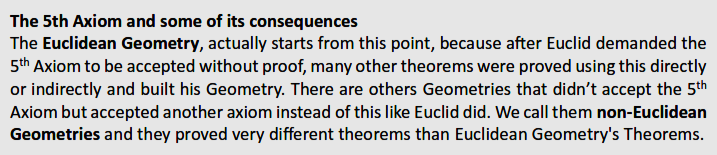 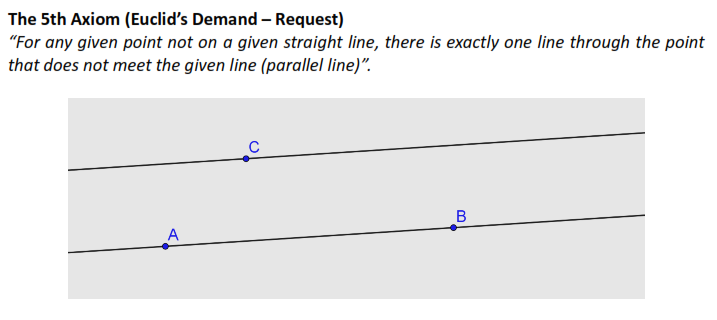 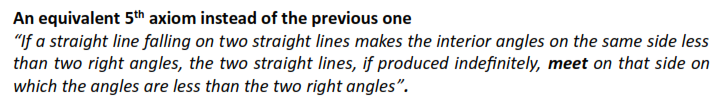 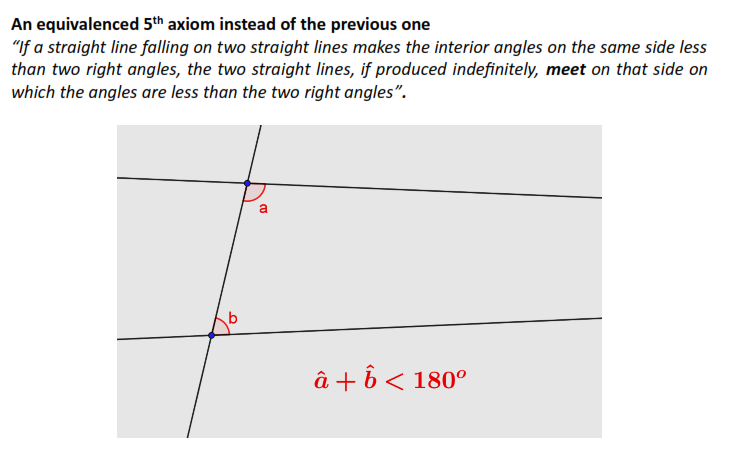 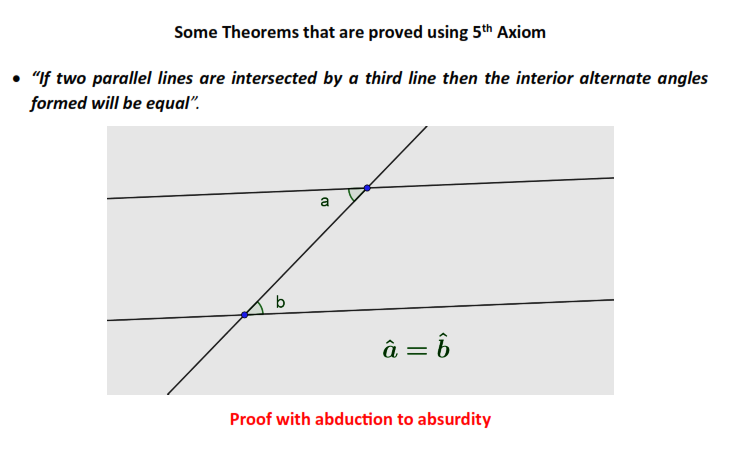 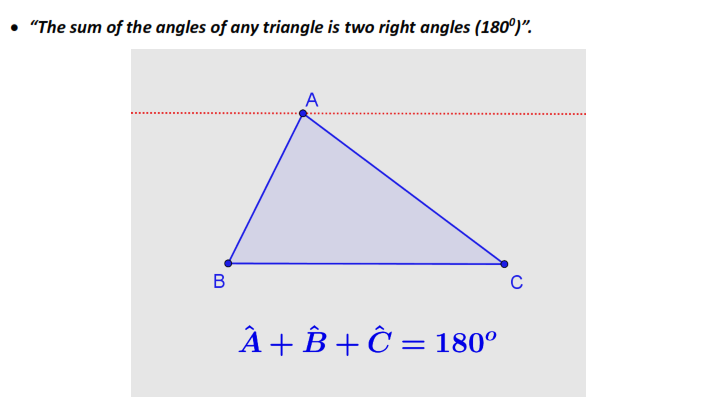 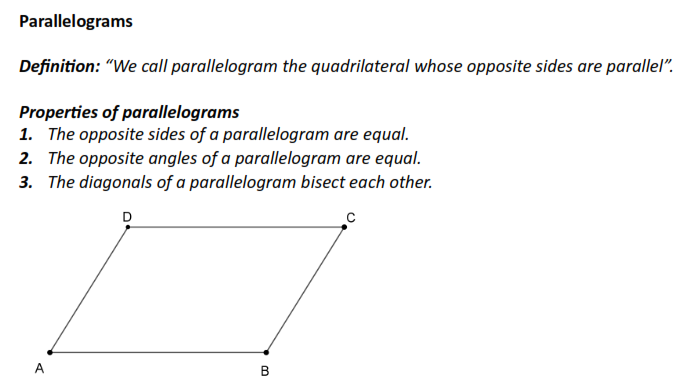 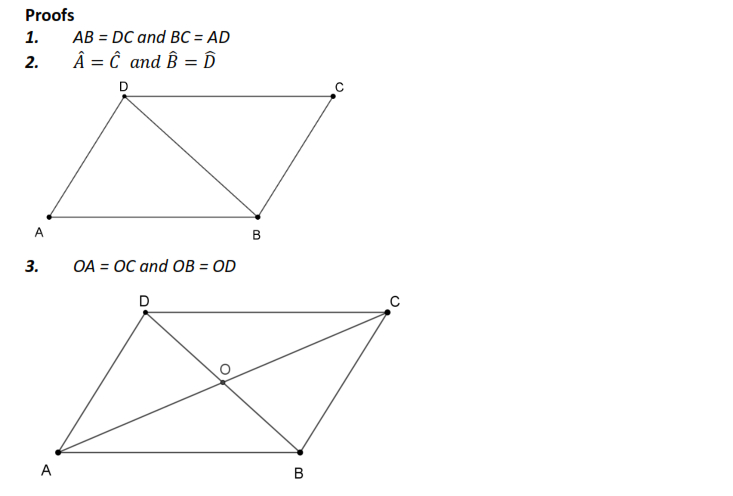 We can compare triangles 
and prove the properties 
using the equality…
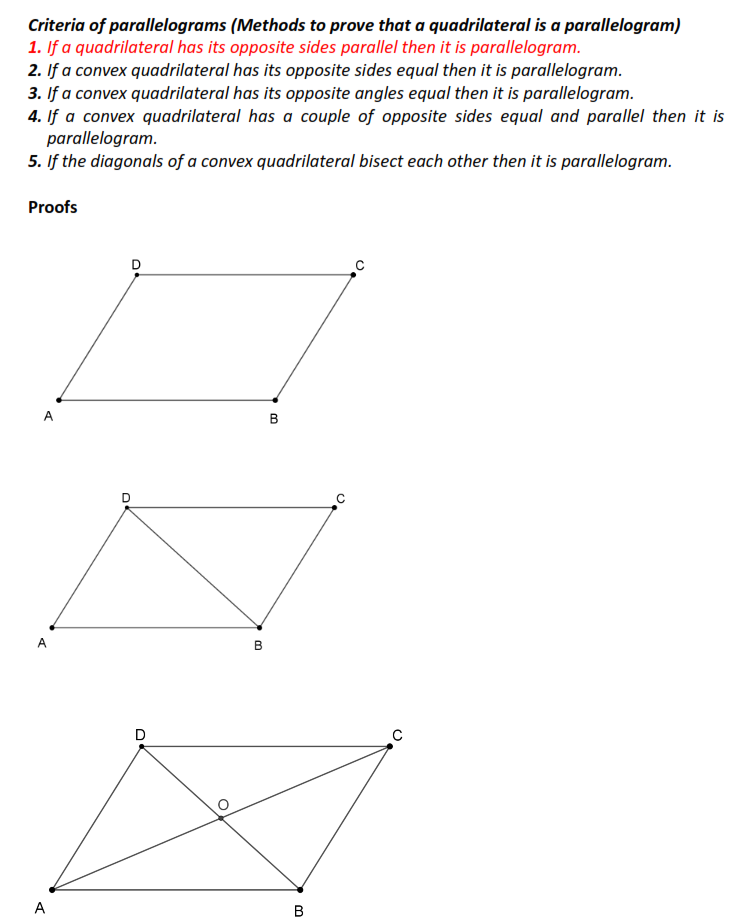 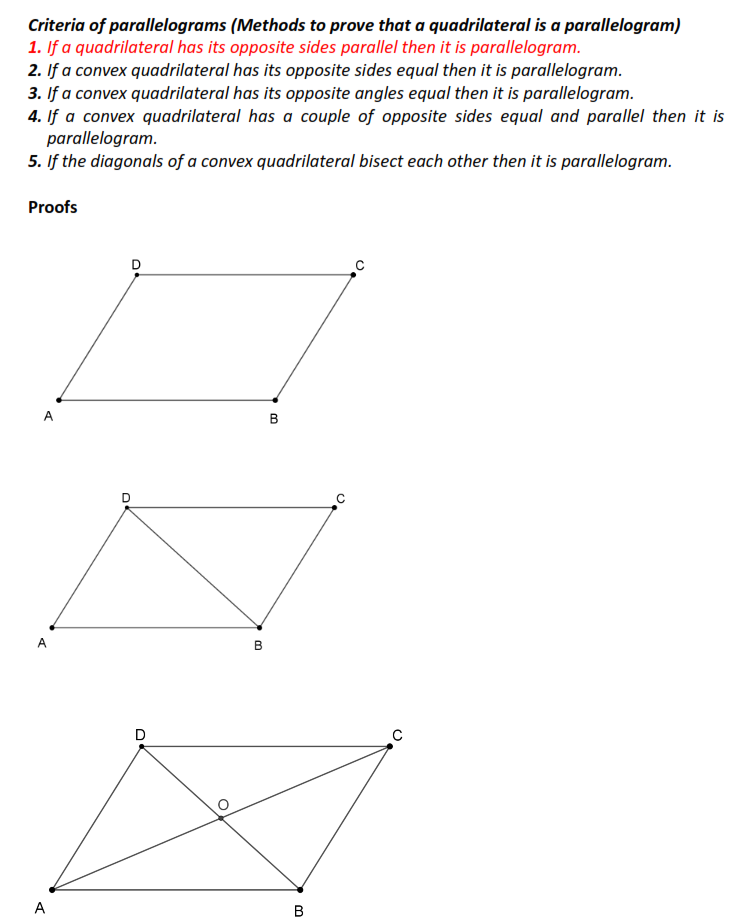 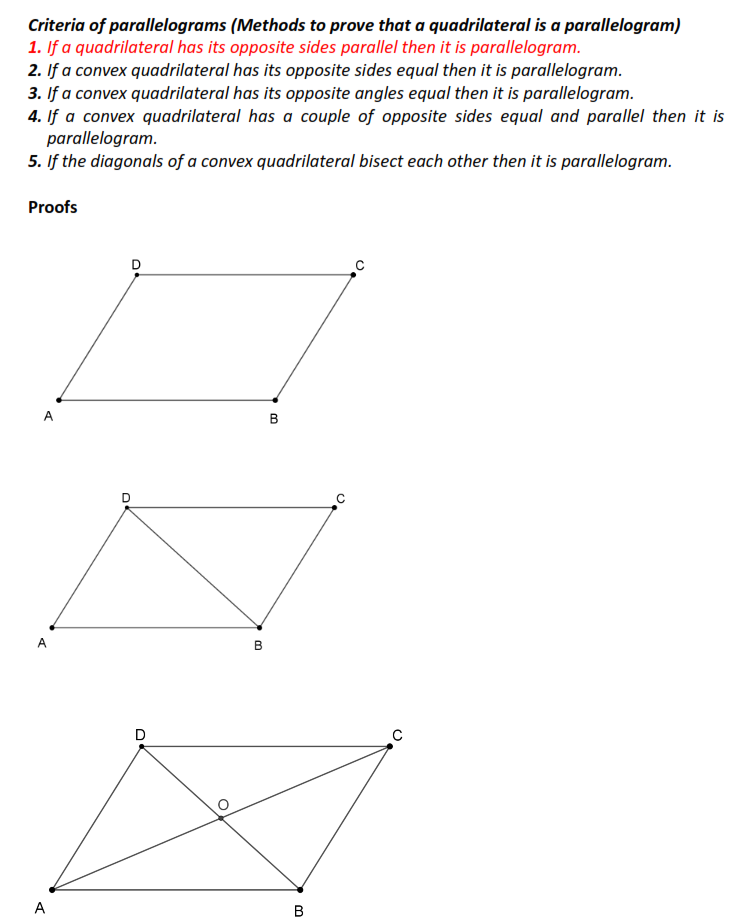 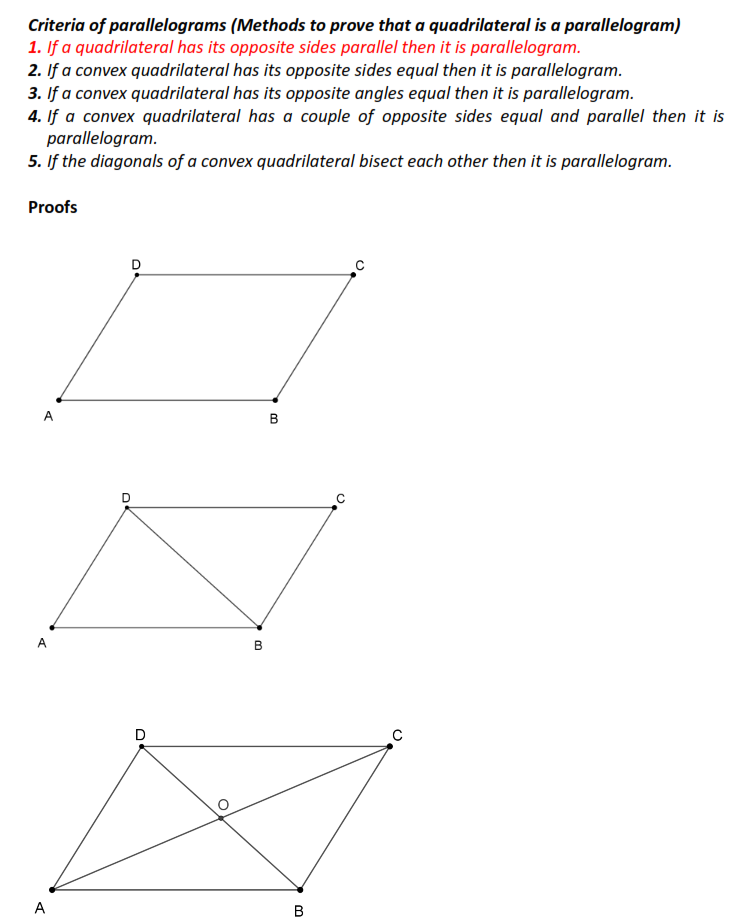 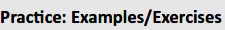 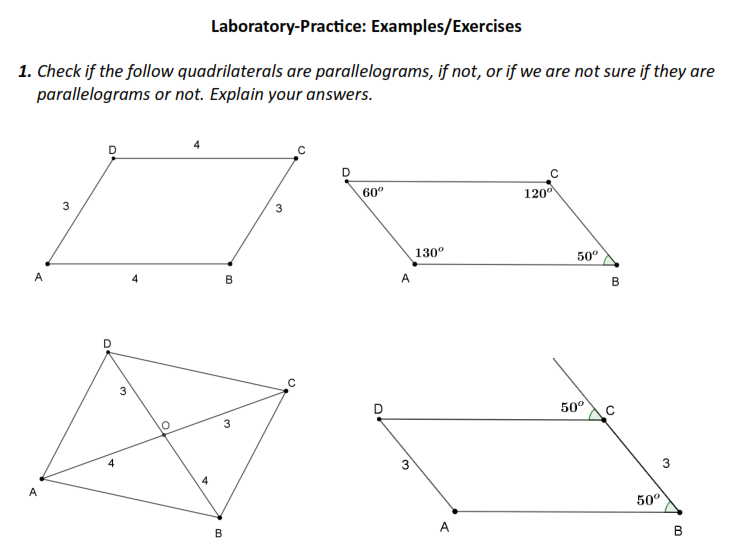 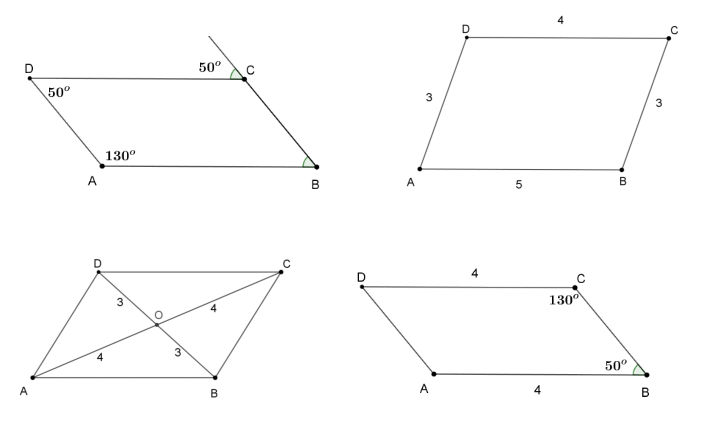 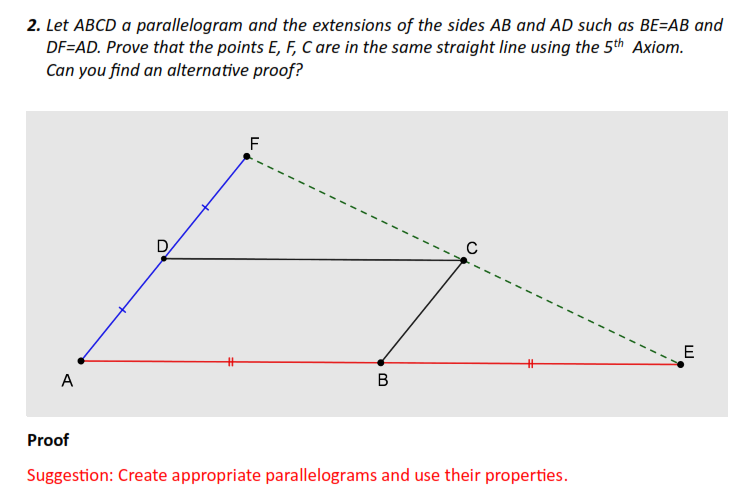 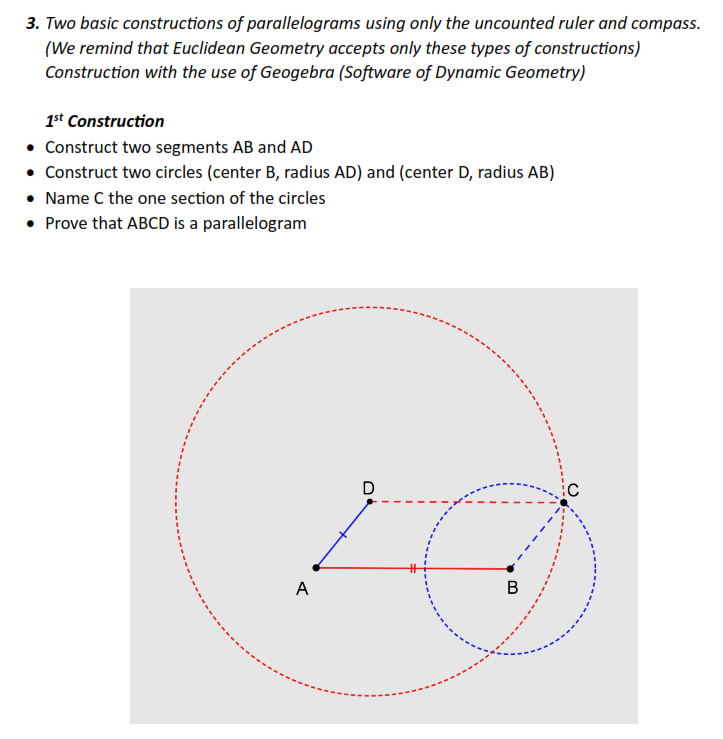 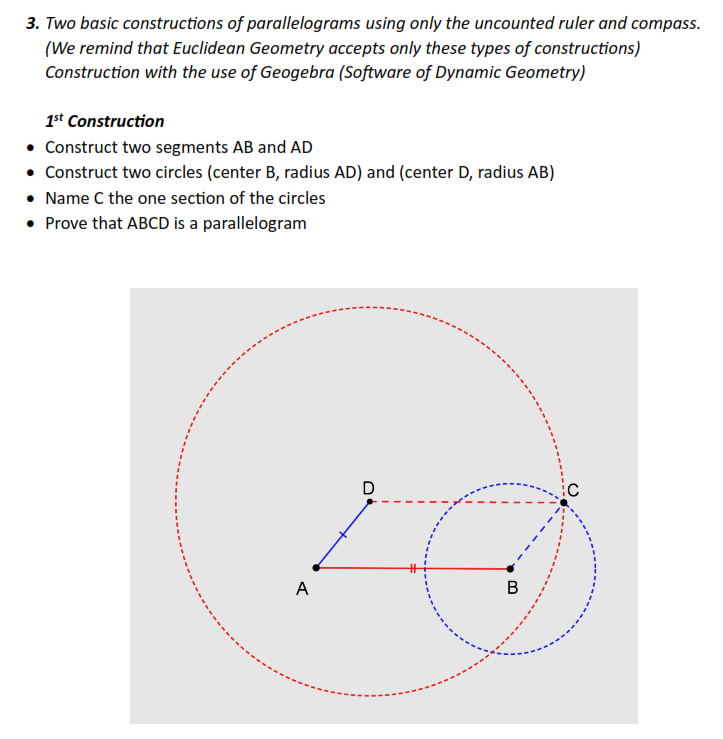 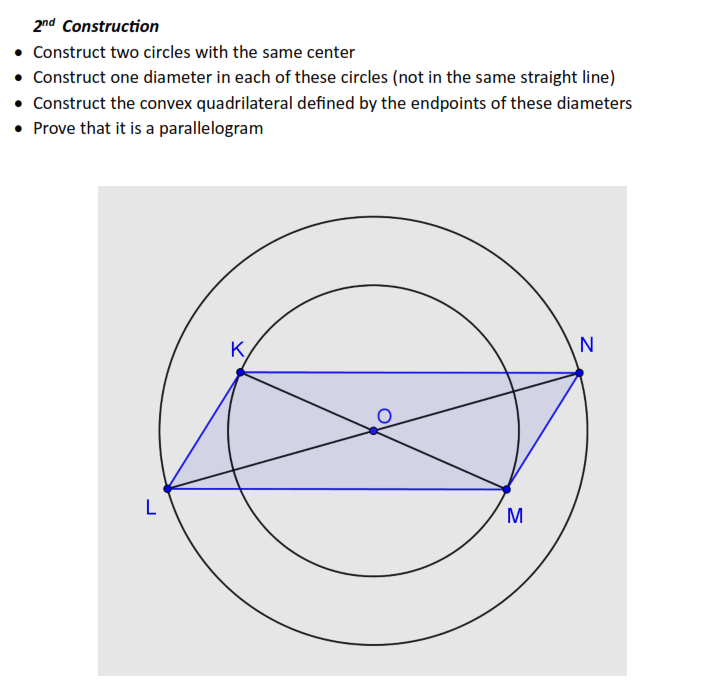 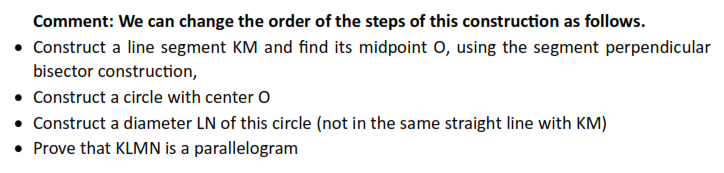 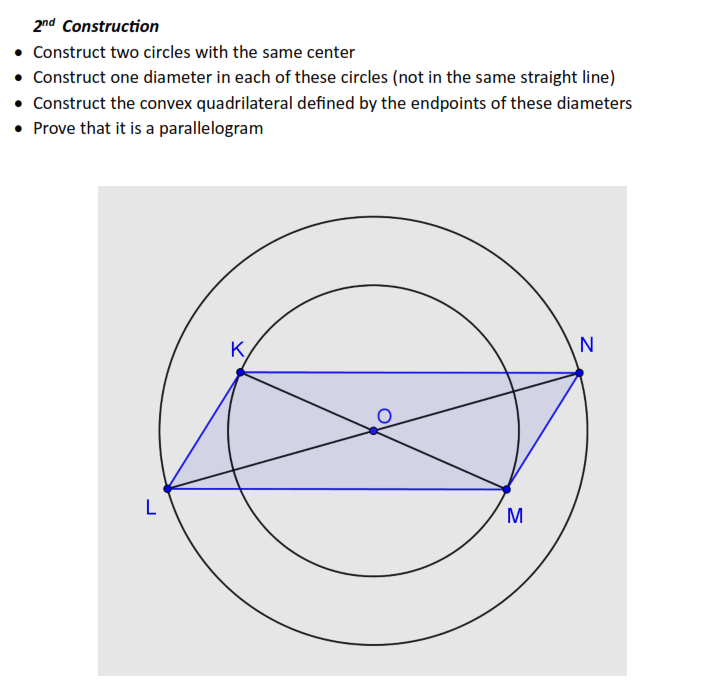 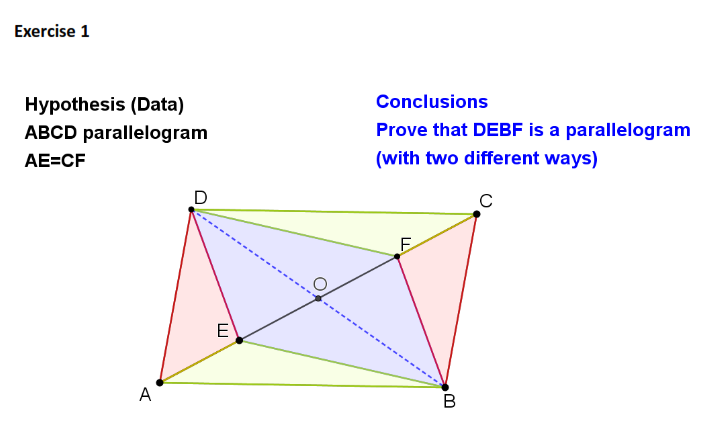 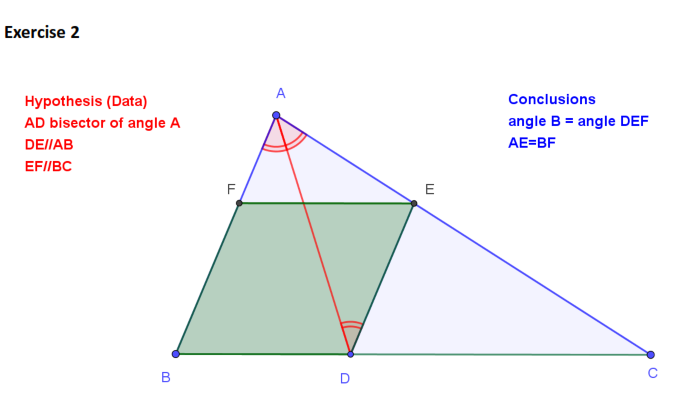 Exercise 3
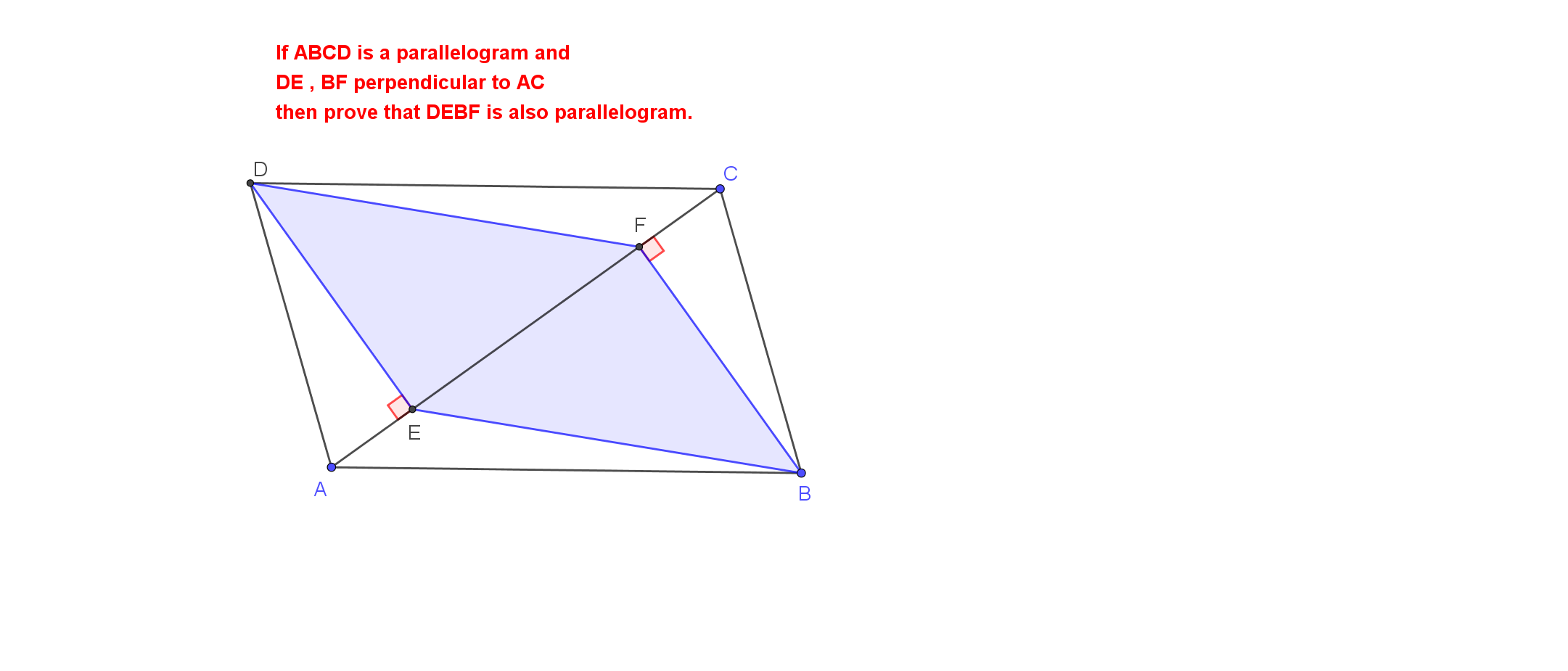